Л.Н. Гумилев атындағы Еуразия ұлттық университеті
Қашықтықтан оқыту: Білім беру басқару
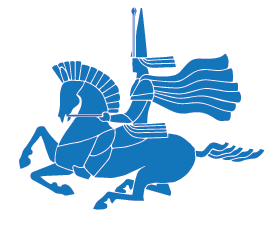 Қашықтан оқыту дегеніміз — мұғалім мен оқушы арасында қандай да қашықтықта интернет ресурстарының сүйемелдеуімен өтілетін оқытудың формасы, яғни интернет желілерінің көмегімен белгілі бір арақашықтықта оқыту.ҚО ұйымдастырудың 3 түрлі формасы бар: онлайн (синхрондық) және оффлайн (асинхрондық), және кең таралған үшінші түрі вебинар:Онлайн режимдегі оқыту  – интернет ресурстарының көмегімен ағымдағы уақытта белгілі бір қашықтықта мұғалім экранын көру арқылы оқытуды ұйымдастыру формасы.Оффлайн режимдегі оқыту  - интернет ресурстарының көмегімен (электрондық пошта) мұғалім мен оқушы арасындағы ақпарат алмасуды қамтасыз етуге мүмкіндік беретін оқытудың формасы.Вебинар  – интернет желілерінің көмегімен семинарлар мен тренинтер өткізу формасы.
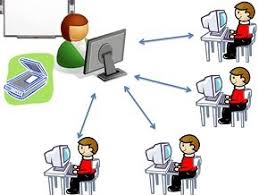 Қашықтан оқытудың білім саласындағы мақсаты: 
Білім берудің біртұтас ақпараттың жүйесін құру арқылы білім алушылардың білім деңгейін көтеру.
Қашықтан оқытудың білім саласындағы міндеттері:
бір-бірімен тығыз байланысты бола отырып. мемлекеттік (республикалық, облыстық) деңгейіндегі қашықтықтан оқытудың құрамына енуі;
құру кезінде мемлекеттің стандарт талаптарын сақтау;
білім сапасын көтеру.
Осы технология бойынша оқытуды ұйымдастырып, бүкіләлемдік желі көмегімен барлық компьютерлерді бір желіге біріктіріп сабақ өтуші тұлғаны тьютор деп атаймыз.
Қашықтықтан оқыту формасын ұйымдастыру мен жүргізу - қашықтықтан оқыту формасымен білім беру құқығын беретін Қазақстан Республикасы Білім және ғылым министрлігінің (ҚР БҒМ) лицензиясы бар білім беру мекемелерінде жүзеге асырылады. Қашықтықтан оқыту формасын жүзгізу құқығын беретін лицензия алу Қазақстан Республикасының істегі заңдылықтарына сәйкес жүзеге асады.
Қашықтықтан оқытуды жүргізу құқығын, лицензия алу үшін білім беру мекемесі келесі құжаттары бар ҚР БҒМ-не өтініш жасайды:
-         бірінші басшының қолы бар бланкідегі хат;
-         бекітілген үлгі бойынша өтініш;
-         өтініш жасаушының басқару органының шешімі;
-         өтініш   жасаушының   ұйымдастыру-құқықты   формасы   туралымәлімет;
-         өтініш жасаушының біліктілігі туралы мәлімет;
-         техникалық сипаттама;
-         қашықтықтан оқыту.
Қашықтықтан оқытуды ұйымдастырудың әр түрлі технологиялары бар:
кейс технологиясы (ағылшынның case - портфель) оқытуда жасалынған әдістемелік материалдармен іске асырылады. Тыңдаушылар қажетті оқу құралдарын, курс бойынша басшылық, аудиокасеталар, видеокасеталар, оқытушы компьютерлік бағдарламалар, CD-ROM-дағы материалдар және т.б. қамтыған оқу әдістемелік материалдардың жинағын алады;
телевизиялық технология тікелей эфирде лекция оқумен өткізіледі;
мультимедия технологиясы бағдарламаны оқытатын электронды оқулықтар жасайды;
интернет технологиясы арқылы презентациялар түрінде лекциялар мен сабақтар өткізіледі.
Қашықтықтан оқытудың оқу орталығы және оқушының орналасқан жерінде жеке жүзеге асады.
-         қашықтықтан оқыту жүйесінің объектілері болып  оқу курстарыныңкешендері табылады.
-         қашықтықтан оқыту жүйесінің субъектілері болып оқушылар, тьютерлер және администратор табылады.
-         объектілер мен субъектілер мемлекеттік стандартқа сәйкес оқу процесінің барлық сабақ түрлерінің жүргізілуін және оқушылардың білім сапасын қамтамасыз етеді.
Қашықтықтан оқытудың жергілікті жүйесі белгілі бір білім және жекелеген қала (университет) шеңберінде жұмыс атқарады, оның құрамына тек жоғары оқу орындары ғана емес, мектептер, гимназиялар мен колледждер де кіреді. Осындай жүйенің аясында жұмыс жасаудың алғашқы сатысында зиялылық потенциялын, компьютерлік техниканы ұтымды пайдалана отырьш, үздіксіз білім беру принциптерін ойдағыдай іске асыру қажет. Осыған орай, мектептер мен жоғары оқу орындары жергілікті және аймактық желіні пайдаланып, шығармашылық жұмыстарын таратып, оқыту үрдісінде әдістеме бойынша тәжірибе алмасуы қажет.
Оқытудың ауқымды және жергілікті жүйелерін ойдағыдай пайдалана білудің нәтижесінде білімнің базалық және деректердің банкілік мәліметтеріне, клиент - сервер, мультимедиа, компьютерді оқып-үйренуші жүйелерге, электрондык оқулыктарға, оку-әдістемелік материалдарға, қашықтықтан оқыту жүйесінің технологиясымен үйлесімді болып келетін, алдағы уақытта оқыту тәсілдерінің ішінде кең тараған бес аспап әрі өміршең түрлері бола алатындай жайлы окулыктарға, бағдарламаларға еркін кіруге болады.
Осындай сан қырлы, әрі күрделі мәселелерді жүзеге асыруда оқытушының атқарар рөлі орасан. Оған әрі ауыр, әрі жауапты міндет жүгі жүктеледі: ол курстың бағдарламасының құрылымын дайындап, оны қашықтықтан білім беру жүйесімен астастырып бейімдейді, оқу үрдісінің барысын қадағалап, тапсырмаларды орындау барысында, өз бетімен бақылау-пысықтау жұмыстарын орындау жөнінде ұсыныстар береді. Бұл ретте қашықтықтан оқыту  жүйесінің әдістерінде көрсетілгеніндей, көңіл-күй, психологиялық қарым-қатынас бой көрсетеді. Қашықтықтан оқыту тәсілі бойынша жұмыс істейтін оқытушы оқытудың жаңа технологиясын, оқытудың компьютерлі және тораптық жүйелерін жетік біліп, олармен   іс жүргізу  ісін орындау шарт.
Қашықтықтан оқыту тәсілімен оқытатын оқытушыларға және осы істе мүдделі басқа да адамдарға бірнеше талаптар қойылады:
Оқытушы компъютермен жоғары дәрежеде сауатты жұмыс істей білуі қажет.
Қашықтықтан оқытудағы мақсаттары мен міндеттері, оның алдағы уақытта ақпараттық технология және коммуникация құралдарының негізінде дамуы туралы білуі  қажет.
Қашықтықтан оқыту технологиясын жетік білетін, білім саласындағы қызметкерлерді, оқушыларды таныстыра білуі қажет.
Оқытушының ақпараттық құралдармен жұмыс істеуге іс жүзінде дағдылануы қажет.
Оқытудың телекоммуникациялық құралдарын қолдану ісіне дағдылануын қалыптастыру, атап айтқанда: тұтынушылар арасында ақпараттар алмастыру және ақпараттық жүйелердегі ресурстарды пайдалануға дағдылануын қалыптастыруы қажет.
Жинақталған түрде оқу бағдарламасын құрайтын белгілі бір тәртіптегі модульдік курстардың әдістемелерін баяндай және курстарды өткізуді ұйымдастыра білуі қажет.
Оқу үрдісін қашықтықтан оқыту шеңберінде жүргізу ісіне жан-жақты даярлау, қашықтықтан оқыту жүйесі бойынша сабақ өткізу үрдісінде үйлестіруші болуы қажет.
Бүгінгі таңда ақпараттық қамтамасыз ету жүйесіне баса мән бермейінше, білім берудің ақпараттық технологияларын, дәлірек айтқанда, электрондық оқулық және бейнефильмдерді, басқа да электрондық басылымдарды қашықтықтан оқытудың спутниктік арнасы арқылы ендірмейінше, кез келген әлеуметтік-экономикалық саланың алға басуы мүмкін емес.
Қашықтықтан оқыту мектептерде Республика, облыс, қала және мектеп кеңістігінде кең қолданыс табуда. Мектеп көлемінде айтатын болсақ, «Интернет күнделікті» алуға болады. Бұл жаңашылдық екі – үш жыл көлемінде өз жұмысын атқарып келуде. Бұл инновациялық әдіс арқылы ата – аналар балаларының білім үлгірімін, ал оқушылар үй жұмысын уақытында біліп отырады. Мұндай әдіс арқылы мектеп пен ата – аналар қауымы арасындағы байланыстың одан сайын нығаюына үлкен септігін береді. Оқытылатын пәндерден қашықтық олимпиадалар Қазақстандық интернет олимпиадалар («КИО») өтеді. Мұндай интернет олимпиадалар оқушылардың үлкен қызығушылығын танытады.
Тапсырмалары қызықты, сан алуан және олимпиаданың ең тиімді жері – оқушылар өздерінің білім деңгейлерінің көрсеткішін бірден білулері болып табылады.
Аталған олимпиадалар сайыс түрінде берілсе де, оқушыларды оқытады деп айтуға болады. Өйткені, оқушылар сабақ барысында алған білімдерін шыңдайды, тексереді, салыстырады. Оқушыларға арналған олимпиадалардан басқа, мұғалімдерге арналған онлайн жүйесінде өтетін сан алуан семинарлар, конференциялар, сабақтар ұйымдастырылады. Қарқынды түрде қолданыс тауып жүрген ол – республика, облыс көлемінде ата – аналар қауымына арналған жиналыстар. Ата – аналар жиналыстары облыс т.б. қарым – қатынастарды нығайта, бекіте түсуде.
Қашықтан оқытуға қолданылатын жүйелер
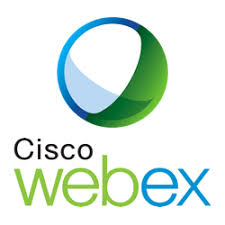 classroom.google.com (орта мектептерде);
Телеарналар;
Kundelik.kz (орта мектептерде);
Платонус (ЖОО);
Microsoft Teams;
Zoom;
Skype.
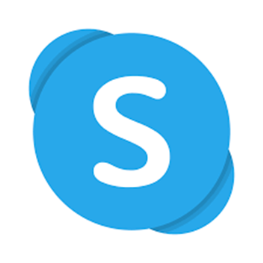 Е-learning технологиялары оқу үрдісіне келесі мүмкіндіктер береді:
Берілген материалды меңгеруге жағдай жасау үшін  өте қолайлы және ыңғайлы;
Оқу материалын меңгеруде қиындық деңгейін, уақытын және көлемін таңдаудағы жекешілдік;
Оқу процесін сапалы ұйымдастырудың келесі түрі - «Е-learning». Е-Learning – бұл оқу үрдісін ұйымдастырудағы халықаралық стандарттар мен принциптерін қолдайтын, барлық заманауи талаптарға сәйкес келетін, электронды және қашықтықтан оқыту. Оқытудың аталмыш жүйесі білім беру саласын түбегейлі өзгертеді. Яғни, мұғалім мен оқушының арасындағы байланыс өзгереді. Қазіргі таңда E-learning электронды білім беру көп елдердің білім жүйесіне қарқынды енгізіліп отырған  оқытудың озық формаларының бірі болып келе жатыр. Қазақстан Республикасында электронды оқыту білім жүйесінің инновациялық дамуының басты бағыттарының бірі болып есептеледі. Әлемдік тәжірибелердің көрсеткіштері бойынша е-learning жүйесі білім беруді модернизациялаудың басты құралдарының бірі екендігін айқындайды. Электронды білім беру кең ауқымды жобасының жүзеге асуы Қазақстан Республикасының білім беру жүйесінің ақпараттандыру мақсатына үлкен жол ашпақ.
Интерактивті, өйткені, мұғаліммен, сыныптастарыңмен синхронды (чат, скайп) және асинхронды ( пошта, форум) әрекеттесу арқылы оқуға болады. Е-learning-тің басқа технологиясы – бұл мұғалімнің оқу сайты. Мұғалімнің оқу сайттарының ресурстары (бейнелекциялар, тест жұмыстар, практикалық тапсырмалар, форумдағы дискуссиялар, есептер шығару практикумдары, компаниялардың оқу-жаттығу жұмыстары) оқушыларға ыңғайлы уақытта керекті тақырыбымен өз бабымен жұмыстануға мүмкіндік береді. Сандық білім беру контентін электронды оқулықтар, компьютерлік ойындар, виртуалды жаттығу әдістері, ғылыми - әдістемелік зерттеулер құрайды.
Осылайша, e-learning технологиясы – бұл оқыту ортасы, оның көмегімен оқу үрдісін жекелеуге болады, оқытудың жылдамдығын таңдауға болады (ақпаратты қабылдаған кезде).  Оқушы өзіндік жұмысты дербес компьютердің, ноутбуктың, ұялы телефонның көмегімен ұйымдастыра алады. Оқушылардың өзіндік жұмыстарының көлемін көбейту оқу үрдісін ақпараттық технологиялардың арқасында нығайтуға мүмкіндік береді.
Назарларыңызға рақмет!
Әдебиеттер тізімі:
1. Білім беру ұйымдарына электрондық оқыту жүйесін енгізу жағдайында педагогтардың біліктілігін арттыруды  ұйымдастыру әдістемесі / Ахметова Г.К., Караев Ж.А., Мухамбетжанова С.Т. // Алматы:АҚ «ҰБАО «Өрлеу», 2013.
2. Қазақстан және ТМД елдеріндегі   білім беруді ақпараттандырудың IV Халықаралық форумының ғылыми мақалалар жинағы (18-19 бет.38-39 бет. 118-119 бет. 460-461 бет).
3. Журнал «Мектеп» № 11(6 бет)
4. Журнал «Информатика негіздері» № 1 – 2010 ж (11-14 б)